Tiny Mindfulness Habits
Session 2
[Speaker Notes: Intro

Review etiquette for meeting: mics off, cameras on, minimise distractions, respect and be open to what you hear, contribute if you can.

Thank you for coming back to the second of three Tiny Mindfulness Habits sessions. Feel free to take a moment to congratulate yourselves for taking the time today to be here. We'll spend some of today checking in with your development of tiny mindfulness habits. To begin with I wanted to take a moment to recap on some of the ideas underpinning TMH.

We recognise that we live and work in contexts that often feel busy and sometimes stressful.  The result of this is that we risk becoming chronically tense and stuck in our thoughts in a way that can undermine our physical and mental well being. Through mindfulness practices, we might notice that we spend a lot of time focused on stressful events or situations, problems, conflicts, challenges.  Our mood can be affected by the many small issues in life that frustrate our day – the car being low on fuel, the weather, the dodgy internet connection, the struggle to find a clean coffee cup at the office! We scan for what’s missing or wrong, resulting in tension, dissatisfaction and frustration.

Mindfulness habits help us to notice these unhelpful processes and gives the option to step out of our thinking. As we step out of thinking, we notice parts of our life that we can appreciate – this breath, this sky, these clouds, these raindrops, these sounds around us, the support of this chair, the warmth of this drink.

Developing habits of mindfulness allows us to find ways of refreshing ourselves at any moment, consciously relaxing, stepping out of thoughts and waking up to the present moment to maintain a more aware and calm presence in our daily activity.

So TMH help us begin to discover satisfaction in what is in front of us. It helps us to pause in our day and notice what we can appreciate and enjoy. Clock and bank those moments of pleasure, peace, acceptance, being alive however small and momentary. It’s all part of the work. 

Credit – Brach and Kornfield. The Compassion institute.]
Practice to start our session today…
[Speaker Notes: Let’s begin with a practice to help bring us into awareness

Find a posture that allows you to feel relaxed and comfortable.  If you wish, take your shoes off, adjust your seat, open a window. Consider your comfort.
 If you’re sitting in a chair, ideally lean forward a little, rather than resting against the back. Allow your hands to rest easily on your knees, or on your lap. Let your eyes close if you wish or rest them on a point in front of you with a soft gaze.

If you’re unable to sit, it’s fine to stand or lie down but adopt a posture that will help you stay awake.

Sense that you’re pausing, arriving in your present moment.
Check in with the state of your body right now.
Take a deep breath and release it slowly
Notice the sensations of the exhale as your breath moves through your chest, your throat, your nostrils or mouth.

Then allow your breath to resume it’s natural rhythm.
Sense that you can relax in this breath
Notice points of contact between your body and your surroundings.
Feeling gravity, your chair, the floor all supporting you

Noticing without judgement, the state of your mind – racing, busy, worrying, joyful, sad. Holding and accepting all that is present for you just now. Being aware of this present moment, feeling grounded in your chair, grounded in awareness
If there is pain or tension, mindful awareness notices and relax around it with a spacious and kind presence. 

You can continue this practice through your day – knowing that you can pause to return to your mindful awareness.]
How did you get on this week?
[Speaker Notes: In the first session, we talked about developing a Tiny habit. A tiny habit is an activity or behaviour that you could incorporate into your usual routines, that gives you the opportunity to pause and notice the present moment.

How did you get on? Did anyone manage to identify something that worked for them? It’s really helpful to share, but fine to be quiet too.]
Tiny habits – Fogg model
Three elements necessary to make a behaviour occur: 

Motivation 
Ability
A Prompt, or an ‘anchor’ for the new behaviour

Additional info on this link re model: Behavior Model
[Speaker Notes: As human beings, our motivation level for any behaviour goes up and down over time. 
That's natural. 
And we can't always rely on having a high level of motivation. 
Our motivation is often low for cleaning or exercising or eating vegetables. 
That's reality.
Relying heavily on motivation to create a habit does not work.

The activity needs to be achievable, within our ability. We're setting the bar in easy reach.

As we touched on last week, we also need a prompt – or anchor for the new behaviour, something in space and time that cues us to carry it out again and again. So best that the anchor is something that occurs regularly in your day.]
The Fogg Behavioural Model
B = M A P
Behaviour
happens when
Motivation              +             Ability           +    Prompt
come together at the same moment
[Speaker Notes: When motivation, ability and a trigger come together, people can make any behaviour change.
See page 279 for a script]
The Fogg Behavioural Model
Motivation
B=MAP


“Behavior (B) happens when motivation (M), ability (A) and a prompt (P) come together at the same moment.” (Source:www.bjfogg.com)
Reallywant to do
Will do it
Line of Action
Don’t want to do
Won’t do it
Ability
Easy to do
Hard to do
[Speaker Notes: This is where behavioural science comes in – use what we know about how behaviour change works to hack the process (making it as easy as possible) rather than relying on ‘willpower’ and blaming ourselves when the willpower method fails.

Behaviours that ultimately become habits will fall above the action line. 

If something is hard to do, and we don't want to do it, it just won't happen.
If sometimes is easy to do we might do it, even if motivation is low
But if it's harder to do, we need more motivation to get above the action line

Habits need to be easy to do – well within our ability so that we don't depend on motivation (which varies)

Consider whether to use this slide. Consider range of pps and time required to unpack image]
Changing things by making behaviour change
The more motivated you are to do a behaviour, the more likely you are to do the behaviour.
The harder a behaviour is to do, the less likely you are to do it.
Motivation and ability work together like teammates – which means a behaviour is more likely to be repeated.
No behaviour happens without a prompt.

We can make these ingredients work together to make a change.

 WE NEED TO START TINY
[Speaker Notes: 1)The more motivated you are to do a behaviour, the more likely you are to do a behaviour. When motivation is high, people not only take action when prompted, they can also do difficult things. When motivation is middling, people will do a behaviour only if its fairly easy.

2) If someone asked you to show them the cover of a book or magazine you are reading, would you do it? Probably. It requires a flick of the wrist and an interruption of your reading, which is a minor annoyance but no big deal. It’s easy to do. However, if someone asked you to read this entire book aloud to them, then your response would be quite different. You would need a lot of motivation to do this behaviour. You need serious motivation to do something difficult. So the easier a behaviour is to do, the more likely it is to become a habit.

3) You need to have motivation and ability for a behaviour to land above the action line.

4) Sometimes we need to add a prompt, sometimes we need to remove it – e.g. the snack cupboard which is looking at me when I make the dinner.]
Steps to develop and establish Mindfulness as a habit in your life
Clarify your aspiration (motivation).
Anchor behaviour (prompt).
Develop a tiny mindfulness habit (ability).
One more final element to help keep it going - reinforcement
[Speaker Notes: See next slide to unpack


Explain that you found a new way to work in a habit by firing off positive emotions on demand by celebrating and feeling Shine ( chapter 5) you can be a source of shine for your group ( can use enquiry here e.g. how did that feel when you….). An individuals good habits are celebrated by others in the group. 

Steps: Clarify aspiration, explore behaviour options, match with specific behaviours, start tiny, find a good prompt, celebrate success, troubleshoot, iterate and expand.]
Step 1: Understanding your motivation
Clarify what you want.
We can think about what our values are.
What results do you want to achieve?
E.g. I want to be less distracted at work.
I want to be able to focus on one task at a time.
I want to reduce my stress levels at work.
Step 2: Develop an Anchor (prompt)
[Speaker Notes: What's your routine? Think about your existing patterns of behaviour in your day. What lends itself to a pause – transition between activities, getting out of bed, travelling to work, standing up from the computer, making a cup of tea, taking a lunch break.
Think of these as your friends, opportunities for pause and building of good habits.]
Step 3: Develop a tiny mindfulness habit (ability)
[Speaker Notes: What are these beginning to look like?]
More examples of tiny mindfulness habits
Notice a pleasant event, e.g. bird song, someone smiling at you. How does your body feel, what thoughts and feelings did you experience? 
If you find yourself rushing, make an effort to slow down.
Choose something to eat mindfully.  For one mouthful, appreciate the taste, texture and smell of your food.
Take a moment to smile. What does it feel like to smile? 
What is one thing you are grateful for?
Step 4: Reinforce and wire in your new habit
Emotions create habits. Positive emotion is what makes you want to do the behaviour again.
In the tiny habits method this is called celebration.
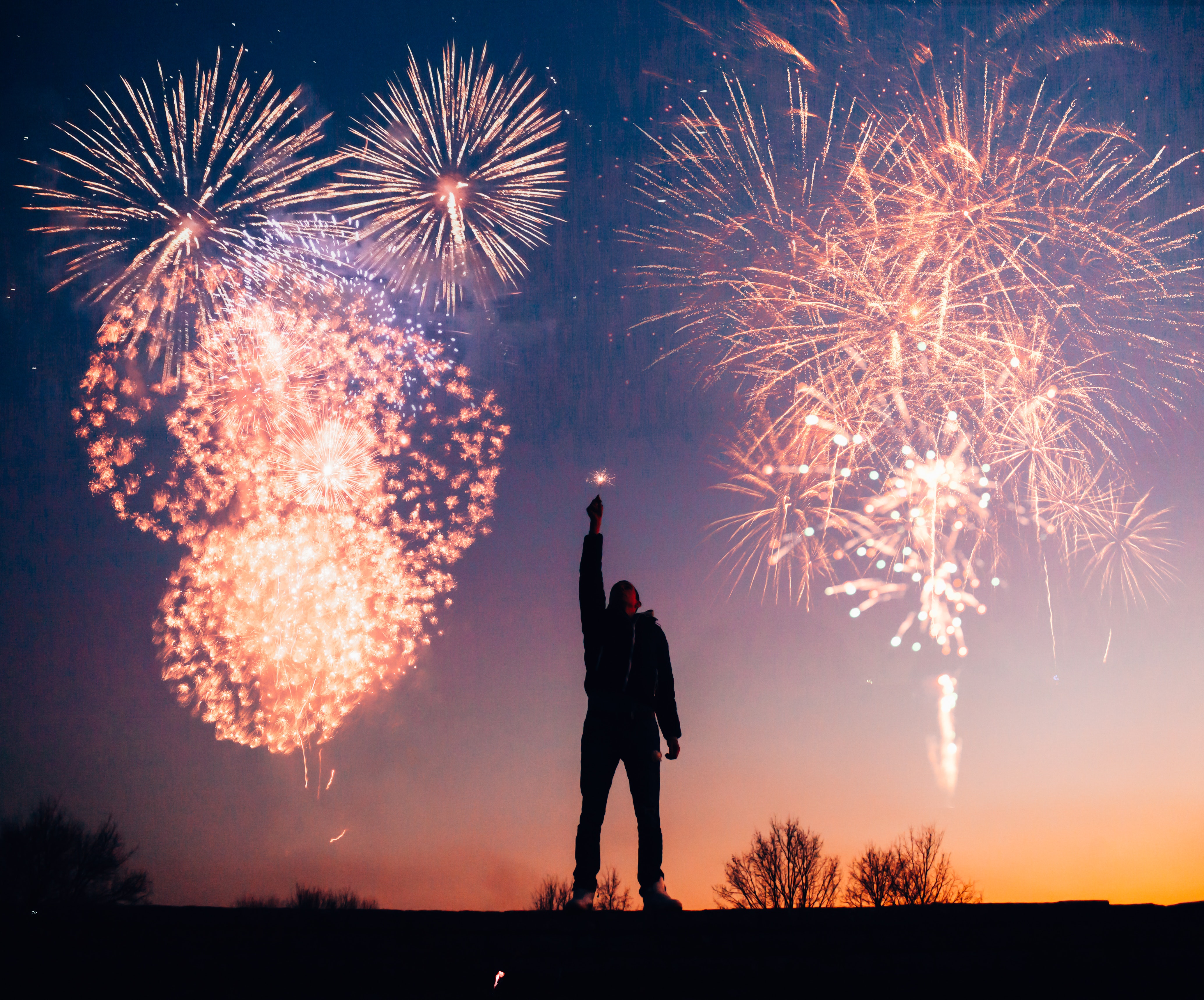 Celebration
Feelings wire in habits.
Individualised.
Something said or done ( internally or externally) that makes you feel good, creates a feeling of success.
Celebrate remembering to do the habit (even if you didn’t actually manage to do it).
Celebrate small wins.
[Speaker Notes: Using what we know about how the brain functions we can help our brains help us. How? By intentionally creating feelings to wire in the habits that we actually want in our lives. When we hack this behavioural pathway we gain access to the amazing human potential for learning and change. Feeling of success.

What would your celebration look like?

Reward Vs Incentive. Reward is directly tied to the behavior, during, its immediate. Incentive  e.g. I will treat myself to chocolate/beer n the way home if I manage to get this done today.
Dream job scenario, office scenario( paper in a bucket) Championship scenario. What is you do at that moment.

Celebrating small wins gives them something to repattern our life around.]
Practice - 3 minute mindful breathing space
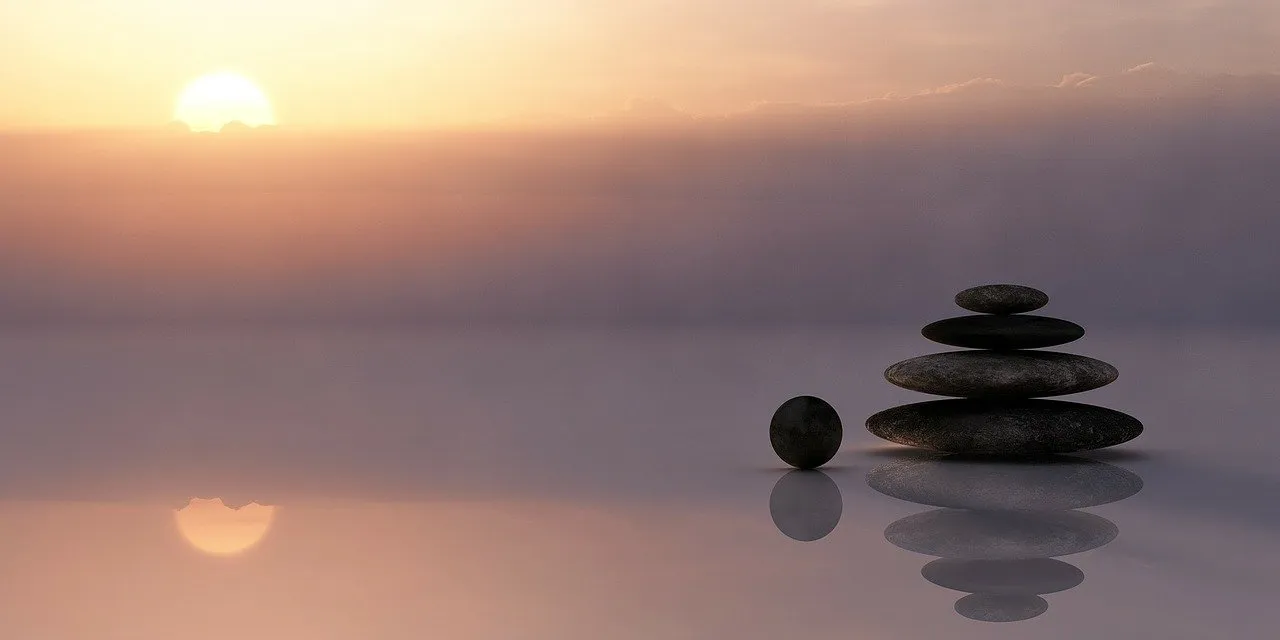 [Speaker Notes: The purpose of the 3-minute breathing space is to help you step out of automatic pilot, move into the present moment and slow down so you can respond more skillfully to stressful situations. The goal of this exercise isn’t to take away negative feelings but rather to create more space in which to respond with greater perspective.

TAKE A MOMENT TO PAUSE
Step 1:Notice what is going on with you right nowWhatever thoughts may be aroundWhatever feelings or emotions…any sensations in the bodyJust tuning into the what the weather pattern inside you is right nowContinue being open to this for a few moments

PAUSE

As best you can letting go of the tendency that we all have of wanting things to be different than they are right now.
See if you can allow things to be just as they are right now in your mind and in your body.

Step 2:

Gathering your attention on your breath…down in your abdomen as you breathe in and out. Not trying to make the breath do anything special or be different than how you found it…just focusing on the sensations of the inbreath and the outbreath.

And if the mind wanders, gently escorting the attention back to the breath and the sensations of breathing.

PAUSE

Step 3:
Expand attention to the body of the whole…as if the whole body could breathe right now. You could be aware of all the sensations in the body from the top of the head to the toes to the fingertips…to the sensations of the skin…and all the sensations inside your body as well. Aware of the whole landscape of sensations in the body.

PAUSE

Once again, see if you can allow the sensations to be exactly as find them…not trying to change them in any way. A sense of opening to what’s here right now.

PAUSE

A sense of coming home to the body and allowing yourself to be exactly as you are…moment by moment…breath by breath.

PAUSE

And then at a certain point, beginning to move fingers and toes…letting your eyes open if they were closed…and resuming the activities of your day.  This 3 minute breathing space provides a way to step out of automatic pilot and reconnect with the present moment.














To begin our practice, settle into a comfortable posture; ideally sitting in a way that allows you to be alert and also at ease. Gently close your eyes, allowing your attention to go inward, and set your intention right from the start for a relaxed presence. As you come into stillness, let your attention rest in the breath. Let's take a deep in-breath now, filling the chest, filling the lungs. And then slowly release - sensing a relaxing and letting go.

Now, as the breath resumes in a natural rhythm, sense that you can continue to relax with the inflow and the outflow of the breath.

Feel your body sitting here. Notice contact points, the pressure and warmth where your bottom contacts the chair, the sensation of your feet on the ground. And feel that secure connection, that groundedness, that you're resting on and being supported by the earth.

1 min?

Notice sounds

Now, bring a relaxed attention to your eyes and allow them to soften, letting the brows smooth and relax. Allow your jaw to be unhinged and relax the root of your tongue. You might sense a small but real smile at the lips and a smile inside the mouth.
Let the hands rest in an easy, effortless way - and soften them. As you soften, you might see if you can feel your hands from the inside out - noticing the sensations - tingling, pulsing.
Let your chest be open, feeling the sensations in the heart area - softening - letting go. Allow the belly to be loose and relaxed. You might see if you can receive your next breath in a softening belly. This breath - and now this one - and again.
Relax through the entire pelvic region, releasing any holding or tightness - relaxing down through the legs, the feet. Now, open to feeling the body all at once as a field of sensation.

If your attention becomes distracted, you notice that gently you return; come back to this feeling of aliveness in the body, a relaxed, present attention. Often when the mind wanders, the body tenses up. As you arrive back right here, you might re-relax. You can start fresh in any moment, consciously relaxing again, letting go in the shoulders - softening the hands - loosening the belly - arriving again in a calm presence - feeling the moment-to-moment experience of life living through you.

At your own pace, open your eyes and sense the possibility of entering your next activity with a relaxed, spacious presence.]
Suggestions for between session work….
Be curious.
Pick a couple of tiny things that you would like to prioritise for change .
Keep track of how you are doing.
Work out how best to celebrate successes.

Remember, change is a process…!
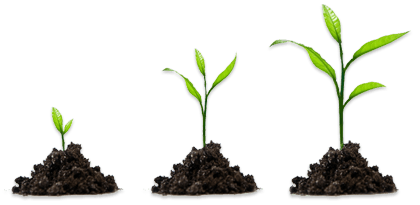 Thank you
Dr Ellen Homewood, Clinical Psychologist 
GGC
17